Pervasieve Ontwikkelingsstoornissen
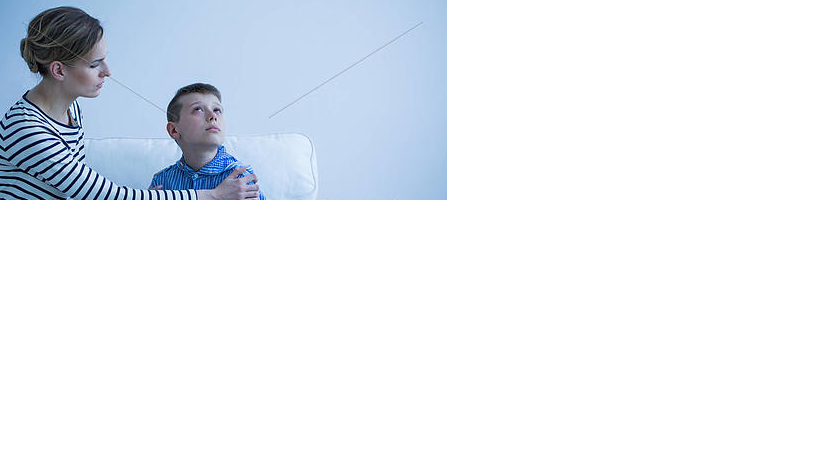 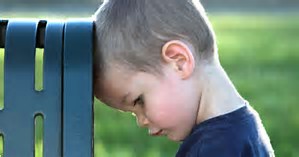 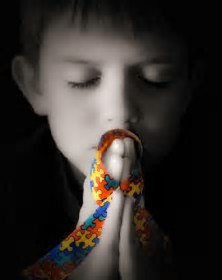 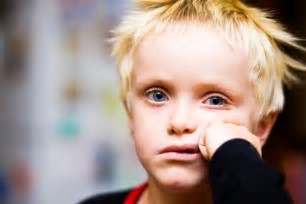 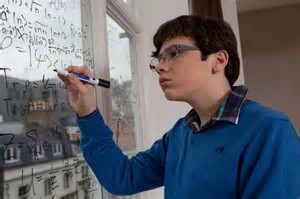 PowerPoint 13 / cyclus Pathologie voor BOL en BBL
Definitie van Pervasieve Ontwikkelingsstoornissen
Pervasief verwijst naar een diep doordringen van de stoornis in vele facetten van de ontwikkeling. 

Een 'ontwikkelingsstoornis' duidt erop dat een kind zich anders ontwikkelt dan andere kinderen.
Als synoniem wordt ook wel de term autismespectrumstoornissen of autisme gebruikt, maar op etiologische gronden en gedragsclassificaties houdt dit niet voor iedereen hetzelfde in. 

In mei 2006 verscheen dan ook een voorstel om de categorie te herzien en onderscheid te maken tussen autistische pervasieve ontwikkelingsstoornissen en niet-autistische pervasieve ontwikkelingsstoornissen.
Pervasieve ontwikkelingsstoornis in de DSM IV
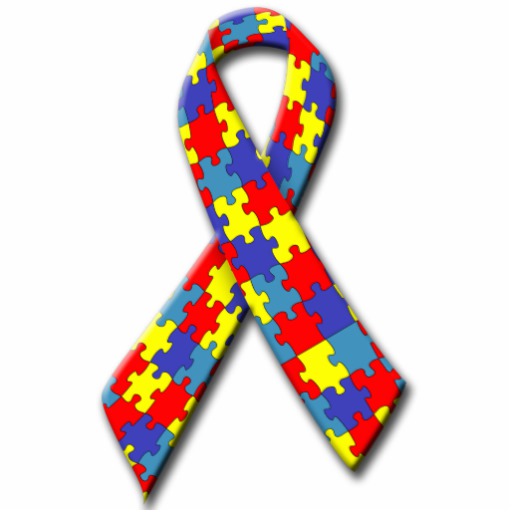 Er werden in het DSM-IV vier pervasieve  
                                 ontwikkelingsstoornissen onderscheiden en de  
                                 restgroep NAO:




Autistische stoornis
Syndroom van Rett
Desintegratiestoornis van de kinderleeftijd
Syndroom van Asperger
PDD-NOS, pervasieve ontwikkelingsstoornis - niet anderszins omschreven (restcategorie).
Pervasieve ontwikkelingsstoornis in de DSM V
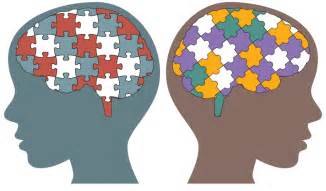 In mei 2013 is DSM-5 ingevoerd en worden de volgende stoornissen als één categorie benoemd: 

De Autisme Spectrum Stoornis
Klassiek autisme 
Het syndroom van Asperger
Atypisch autisme
PDD-NOS
MCDD
Syndroom van Rett 
De desintegratiestoornis van de kinderleeftijd
Klassiek Autisme
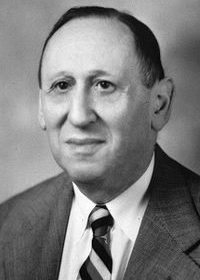 Wordt ook wel het Syndroom van Kanner  genoemd.
Het is een stoornis in het autistische spectrum waarbij op jonge leeftijd 
vertraging optreedt in de ontwikkeling van het taalgebruik. 

De aandoening begint voor de leeftijd van drie jaar en kenmerkt zich 
    door een achterblijvende ontwikkeling op drie terreinen:     
            
            *  Sociale en empatische contacten; 
            *  Ontwikkeling van communicatie en taal; Begrijpen van taal
            *  Gedragsontwikkeling


Deze drie groepen worden samen ook wel de (autistische) triade genoemd. Bij ongeveer 80% van de diagnoses Klassiek Autisme is naast het autisme sprake van een lage intelligentie of verstandelijke beperking
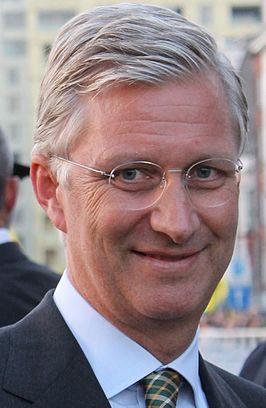 Syndroom van Asperger
Kenmerkt zich door :

Beperkingen in de sociale interacties  
Beperkt repertoire aan interesses en activiteiten. 

In tegenstelling tot de  klassieke autistische stoornis is er géén sprake van vertraging in de ontwikkeling van de taalvaardigheid op lage leeftijd. 

Er is een normale tot hoge intelligentie en een gemiddelde neiging tot het maken van contact.
Syndroom van Asperger
Wordt tot het autismespectrum gerekend.  Net als bij de andere stoornissen uit dit spectrum is er sprake van:

Een onhandige motoriek
Moeite met het 'lezen' van sociale situaties
Gebrek aan inlevingsvermogen
Moeite met veranderingen
Neiging tot vaste gewoonten, 
Een voorkeur voor bezigheden en interesses met sterk herhalende of systematische elementen, 
Neiging tot obsessief gedrag en 
Gemakkelijk opgaan in een fantasiewereld.
Vaak worden deze mensen beschouwd als individuen die excentriek en wereldvreemd  zijn.
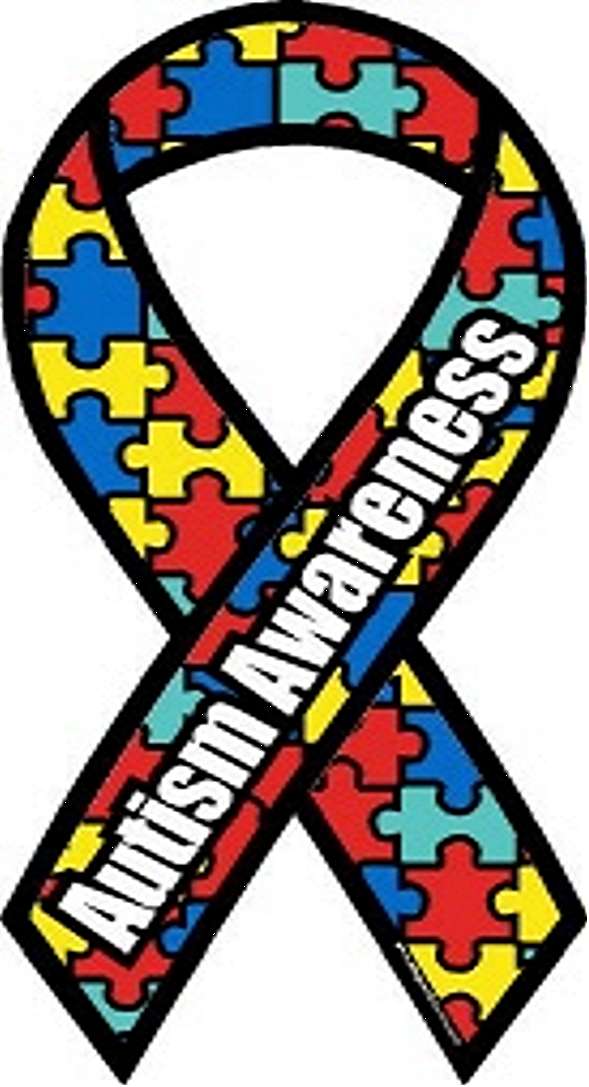 Atypisch Autisme
Veel van de symptomen komen overeen met die van 
     autistische stoornis,  maar beginnen in een later stadium 
     van de ontwikkeling van het kind (na het derde levensjaar) 

Voldoen niet aan de criteria voor sociale interactie, communicatie en verbeelding die voor autistische 
     stoornis zijn gesteld...
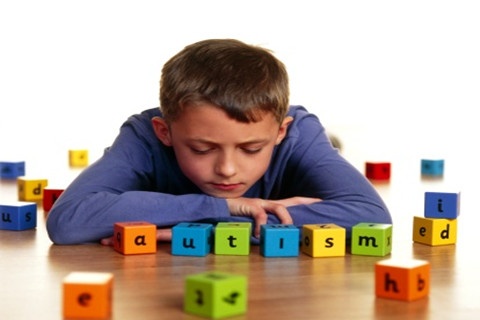 PDD-NOS
Kenmerken:
Problemen op het gebied van de sociale vaardigheden. 
Informatie komt anders binnen en hebben vaak meer tijd nodig om die informatie te verwerken.    Ervaren van de omgeving

Problemen bij het herkennen van emoties aan de gezichtsuitdrukking of lichaamstaal van anderen. Het gevolg is dat er soms onbegrip en afstand ontstaat. Jongeren hebben dan bijvoorbeeld weinig contact met leeftijdsgenoten en gaan meer om met volwassenen.

Sterk op zichzelf gericht zijn.

Preoccupatie of obsessie in specifieke interessegebieden. 

Problemen met het orde aanbrengen in het dagelijks leven. Daardoor behoefte aan structuur zoals een vaste dagplanning, want juist planningsproblemen leveren vaak stress en gevoelens van onveiligheid op.
MCDD 
multiple-complex developmental disorder
Kenmerken
Problemen in de sociale omgang met volwassenen en leeftijdsgenoten. 
Het kind heeft weinig of geen behoefte aan sociaal contact of vermijdt dit, zeker als het contact met meerdere mensen tegelijk betreft. 
Er is een gebrek aan empathie, het kind heeft weinig vriendschappen met leeftijdgenoten en vertoont aanklampend gedrag bij volwassenen.

Problemen met regulatie van emotie en affect. Het kind is vaak angstig of gespannen. Er treden soms paniekaanvallen op. Vaak zijn de spanningen voor buitenstaanders niet te begrijpen of na te voelen. Op grond van deze  symptomen ook wel omschreven als jeugdborderline

Denkstoornissen , problemen om fantasie en realiteit te scheiden, er zijn verschijnselen van paranoia en megalomanie, vreemd taalgebruik (neologismen, glossolalie,  bizarre gedachten en magisch denken. Op grond van deze symptomen ook wel omschreven als jeugdschizofrenie.
Syndroom van Rett
Is een ontwikkelingsstoornis van het zenuwstelsel; met name de hersenstam. De symptomen treden op na en periode van ogenschijnlijk normale ontwikkeling, vanaf een leeftijd van 6-18 maanden. 

Feiten en kenmerken

Komt vrijwel alleen bij meisjes voor
De ontwikkeling vertraagt volledig, komt tot stilstand, gevolgd tot achteruitgang
Verlies van spraak en loopvermogen. 
stereotiepe handbewegingen vaak op borsthoogte
Apraxie (het onvermogen te handelen), epilepsie en scoliose 
Uiteindelijk valt de mobiliteit terug als gevolg van spierzwakte, stijfheid en toenemende scoliose.
Ernstige verstandelijke beperking ( retardatie)
Desintegratiestoornis van de kinderleeftijd
Syndroom van Heller
Schijnbaar normale ontwikkeling gedurende minimaal twee jaar na de geboorte, wat blijkt uit voor de leeftijd normale verbale en non-verbale communicatie, sociale relaties, spel en aanpassingsgedrag.

Klinisch duidelijk verlies van eerder verworven vaardigheden (voor de leeftijd van tien jaar) op minimaal twee van de volgende gebieden:

  	Taal ; spreken of luisteren
  	Sociale vaardigheden of aanpassingsgedrag
  	Beheersing van darmen of blaas
  	Spelen
  	Motoriek

Kwalitatieve tekortkomingen in de sociale interactie en emotionele bereikbaarheid. 

Kwalitatieve tekortkomingen in de communicatie bijvoorbeeld late of geen ontwikkeling van gesproken taal, onvermogen een gesprek te beginnen of te voeren, stereotiep of repetitief gebruik van taal, geen gevarieerde fantasiespelletjes

Beperkte, herhaalde en stereotiepe gedragspatronen, interesses en activiteiten, waaronder stereotiepe en repetitieve motoriek.